Recovering From A Natural Disaster:The Role of Auditors and Management
Sam Atkinson
Director of Special Projects and Audit Response Teams
MS Office of the State Auditor


July, 2018
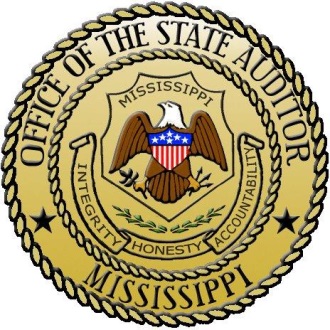 Recovery Starts Before the Disaster Begins
Payroll documentation
Travel documentation
Training expenditure procedures and documentation
Purchasing, receiving, & payment recordkeeping
Vender and subcontractor minimum requirements
Inventory control systems and documentation for grant files
Grant close-out procedures
Have written, enforceable grant management policies and procedures

Team approach to grant administration

Award acceptance procedures

Reliable and accurate updates and information for the Governing body

Central administration recordkeeping

General Recordkeeping procedures

Reporting procedures
Katrina: August 29, 2005
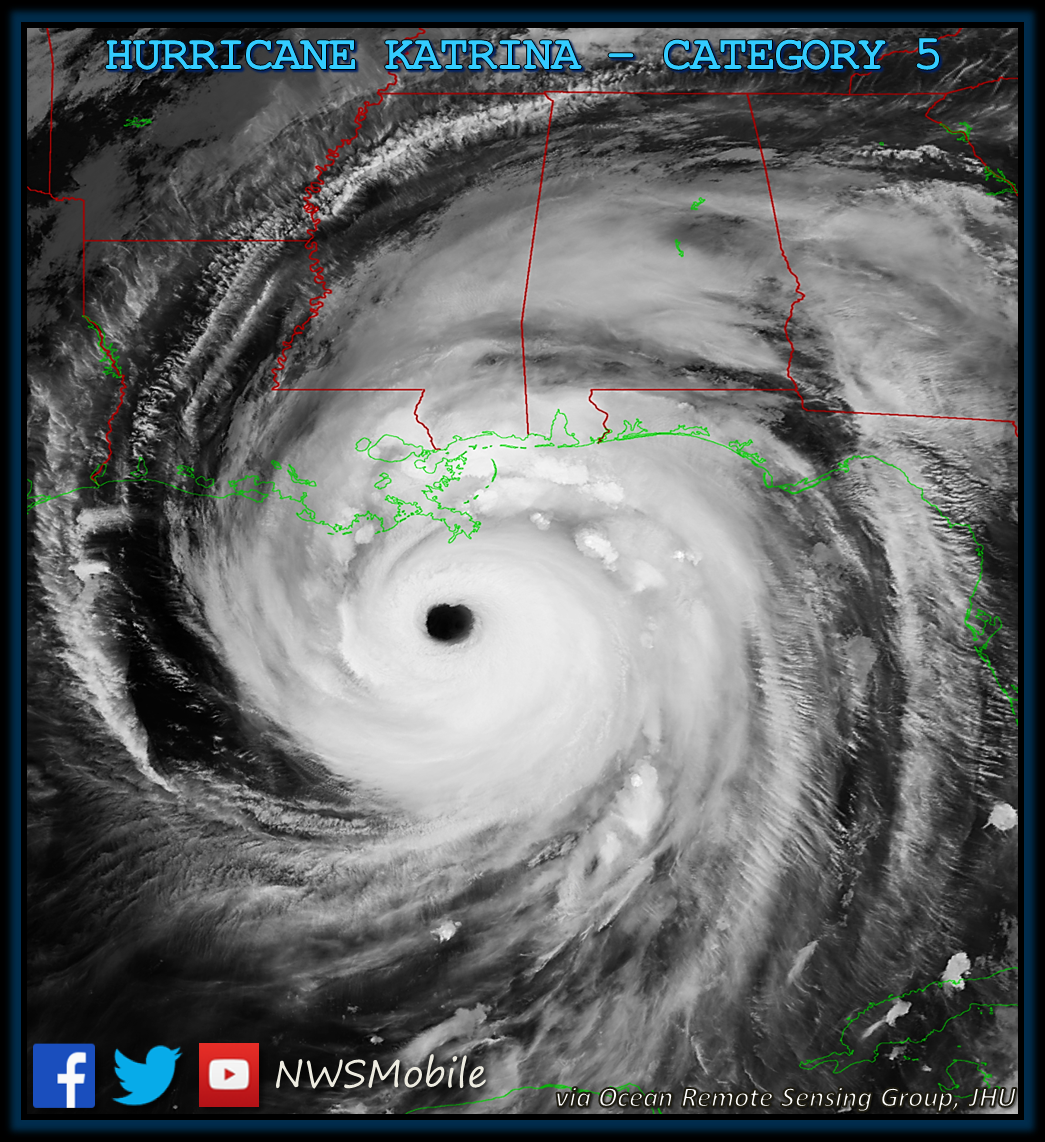 At 6:10 AM, Katrina made its third landfall as a strong Category 3 hurricane at Bay St. Louis, MS, with sustained winds of more than 125 mph (205 km/h), and gusts over 140 mph.
Internal Operations the Day After

Employee Contact

PAYDAY-NO ELECTRICITY

Deploy Staff

External Work Immediately After

Devastating Losses, Public and Private (affecting government services)

PAYDAY

Contact to and from other entities, including other states

ASK for HELP
Setting the Stage
Two days to prepare

OSA has numerous divisions

Worked with Emergency Management & Government Officials

Investigators Assigned to Work with Other First Responders

Placed Audit Employees at State EOC

Made Pre-Storm Contact with All OSA Employees
The Storm’s Impact
Storm Surge

28-37 ft in Bay St. Louis and Waveland, MS
20+ ft. in Biloxi and Pascagoula more than 55 miles to the East

Destruction and Tornadoes across more than 80% of Mississippi

Survived Camille, Destroyed by Katrina

Buildings, Banks, Homes, Roads, Underground Infrastructure—All Destroyed on the Coast in just hours.
Polling Question 1: Which of these famous people are from Mississippi?
Actor James Earl Jones
Nobel Laureate Author, William Faulkner 
A, E,  and G
B, D,  and H
All of the Above
None of the Above
NFL Great Walter Payton
MCI/WorldComm CEO Bernie Ebbers
Motivational Speaker, Zig Zigler
FEDEX Founder Fred Smith
Oprah Winfrey
Muppet Creator Jim Henson
Before and After
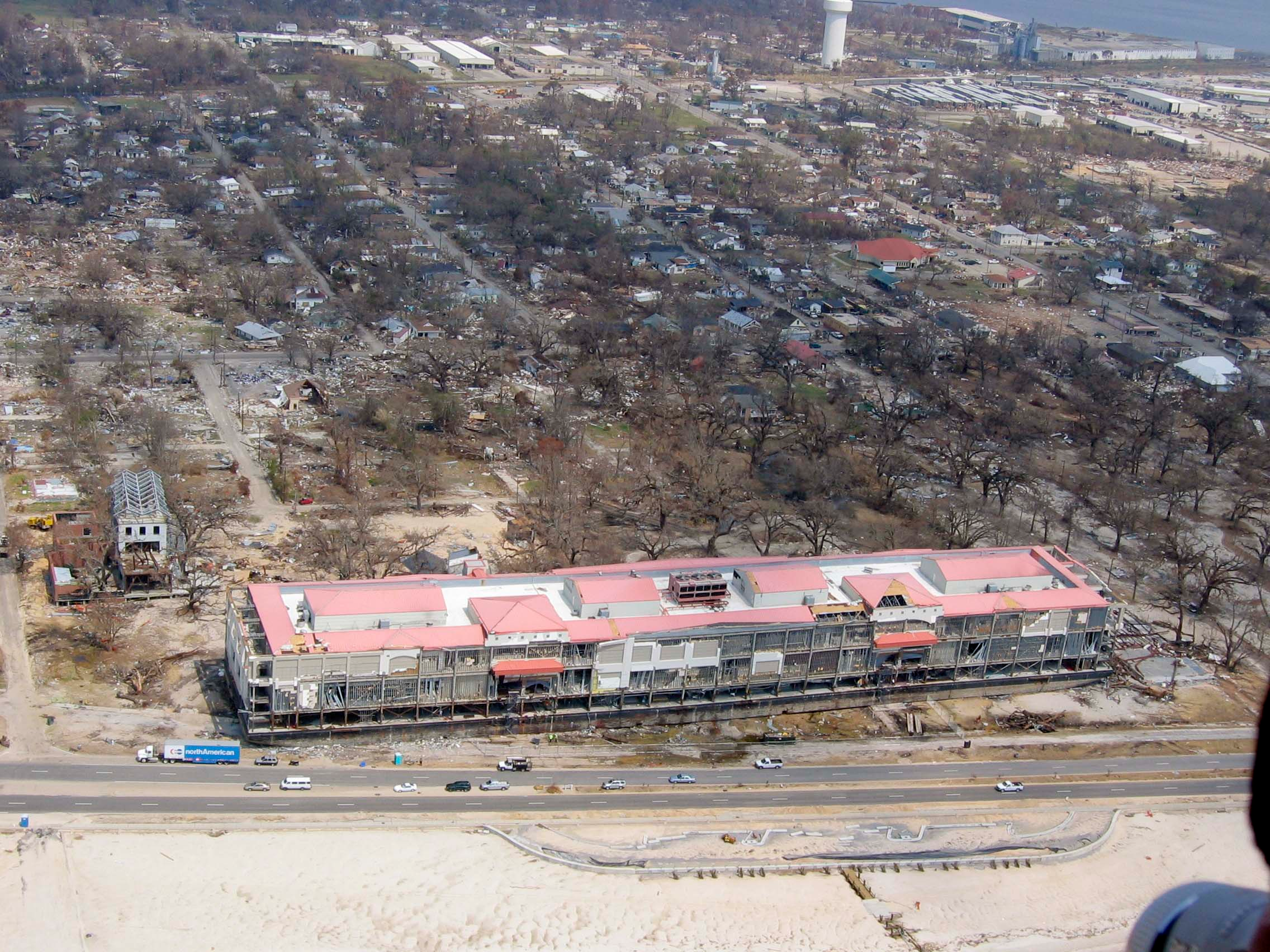 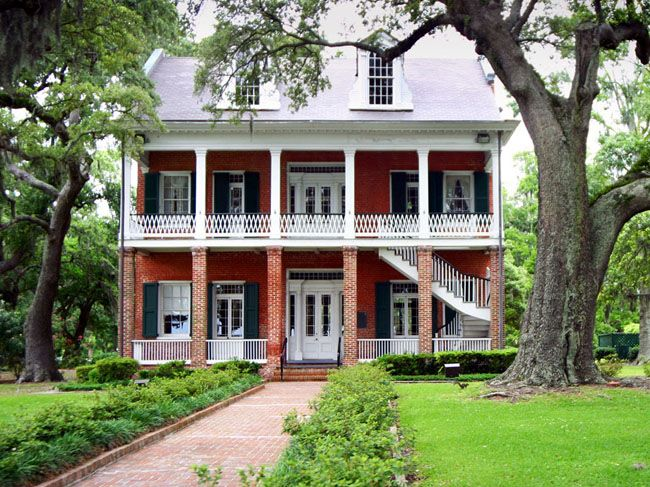 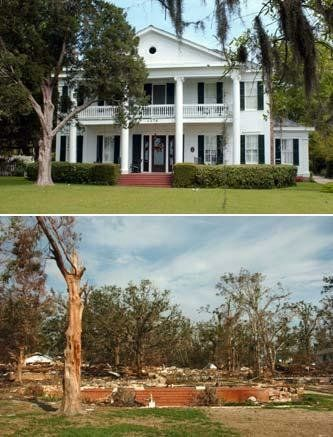 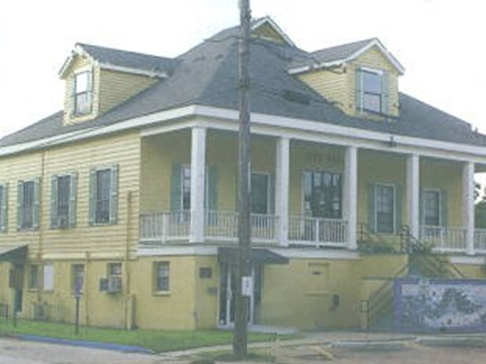 Before and After
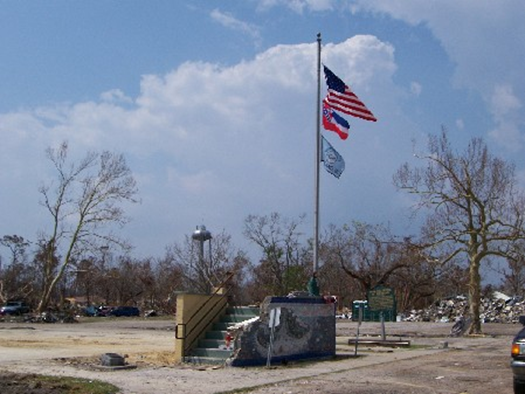 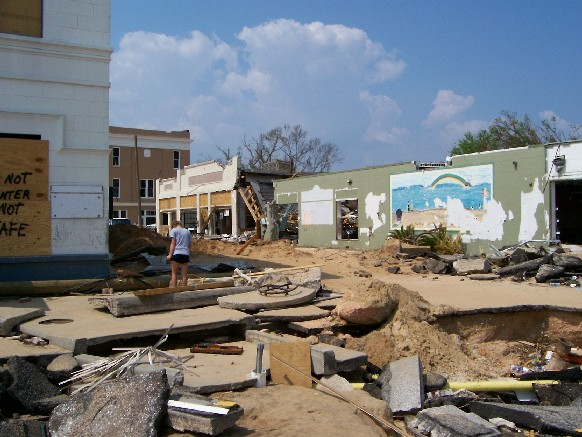 The Aftermath
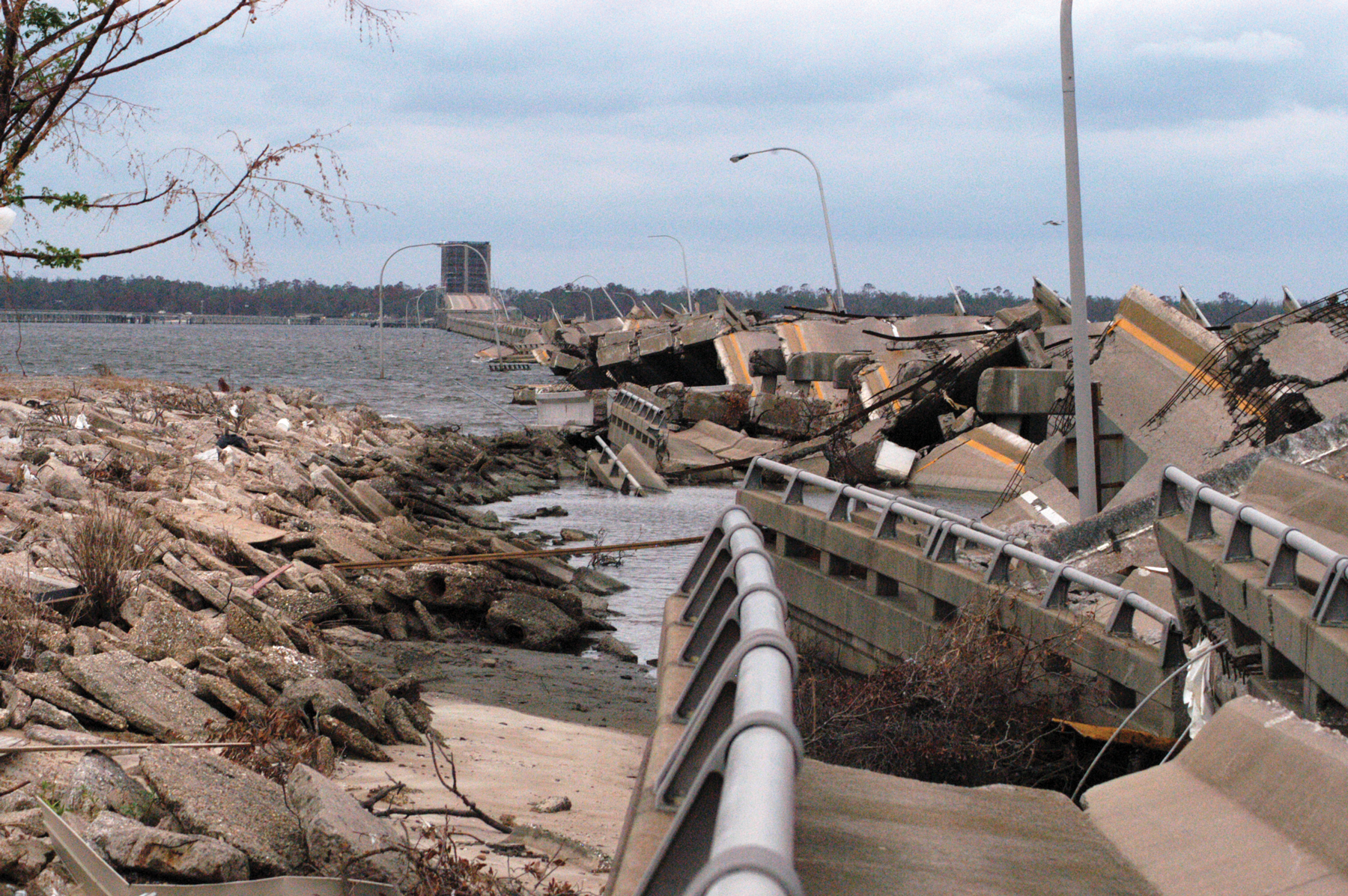 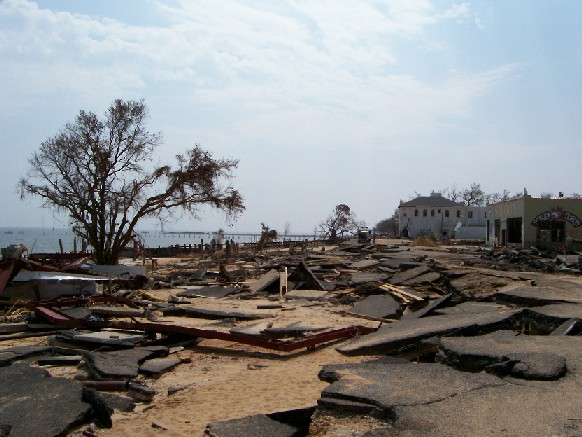 The Aftermath
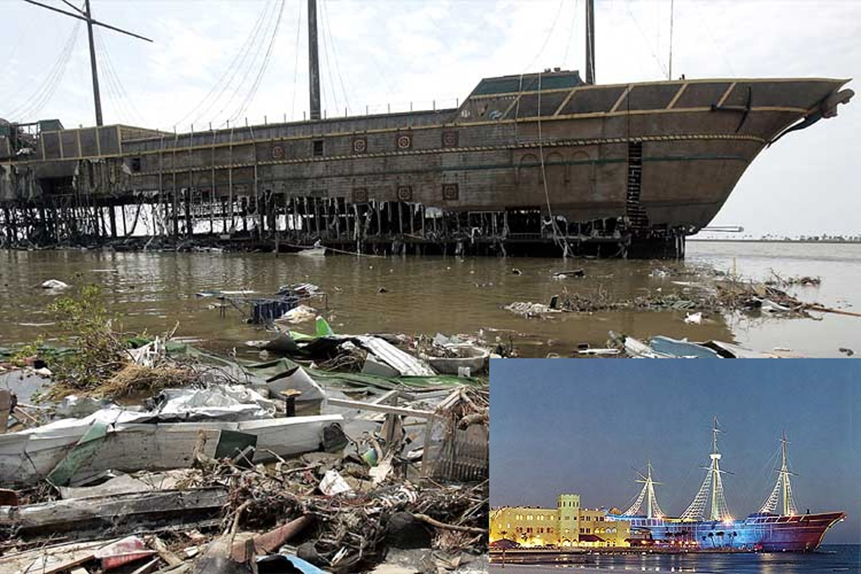 Polling Question 2: Which of these was invented in Mississippi?
Selling Shoes in Pairs (left with right in a box)
The Teddy Bear
1st human heart and lung transplant
Pine-Sol
Rayon Fiber
Gamma Electric Cell
B and D
A and C
All of the Above
None of the Above
Katrina: The Aftermath
Investigators & Financial Auditors

Technical Assistance & Performance Audit

Work with Federal Officials

Review Purchasing/Contracting Laws 

Provide Information & Assistance
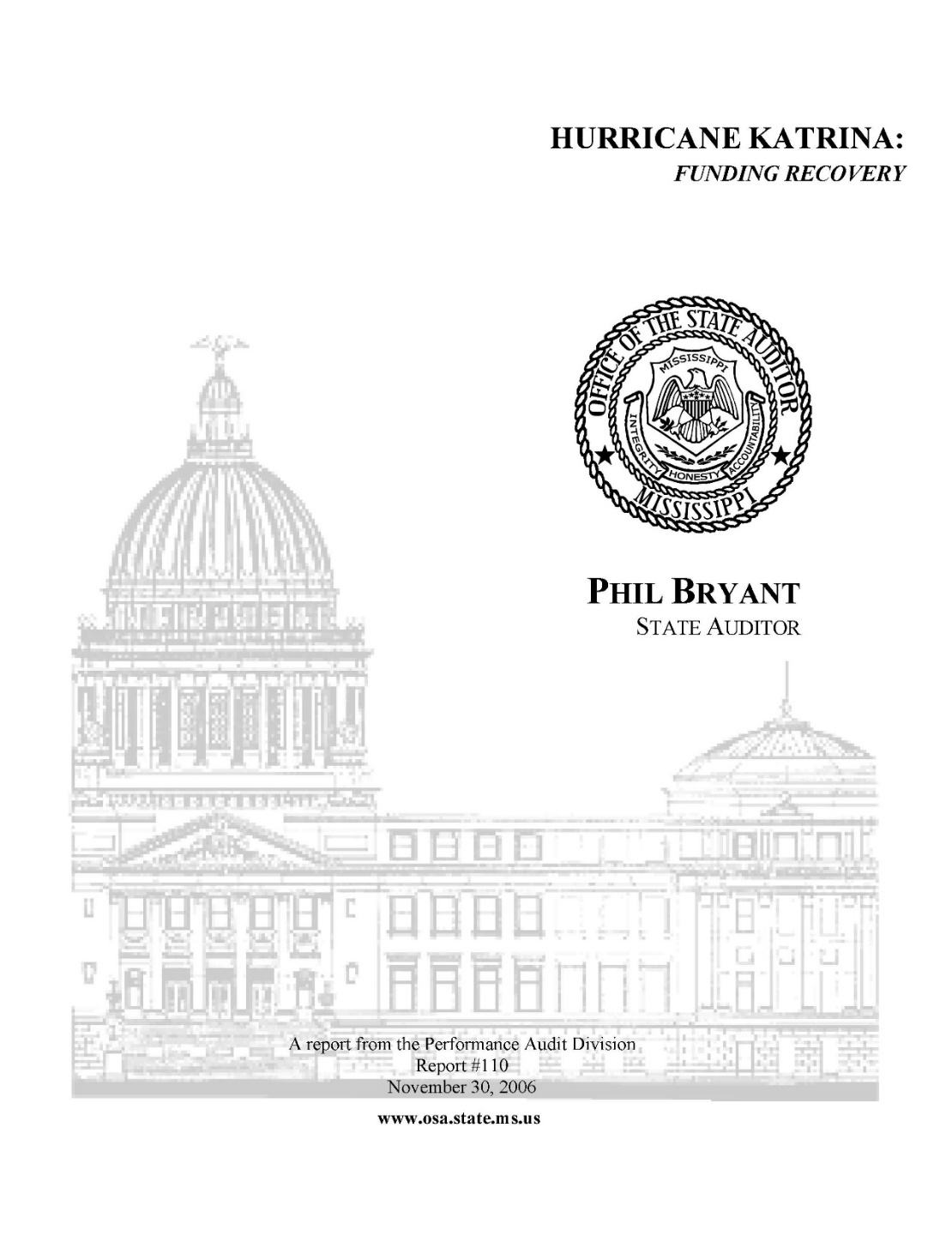 Tracked, Audited, & Reported Recovery Funds

Ongoing Training—State and Local

Monitored and Audited Oversight of Contracts

OSA Property Division
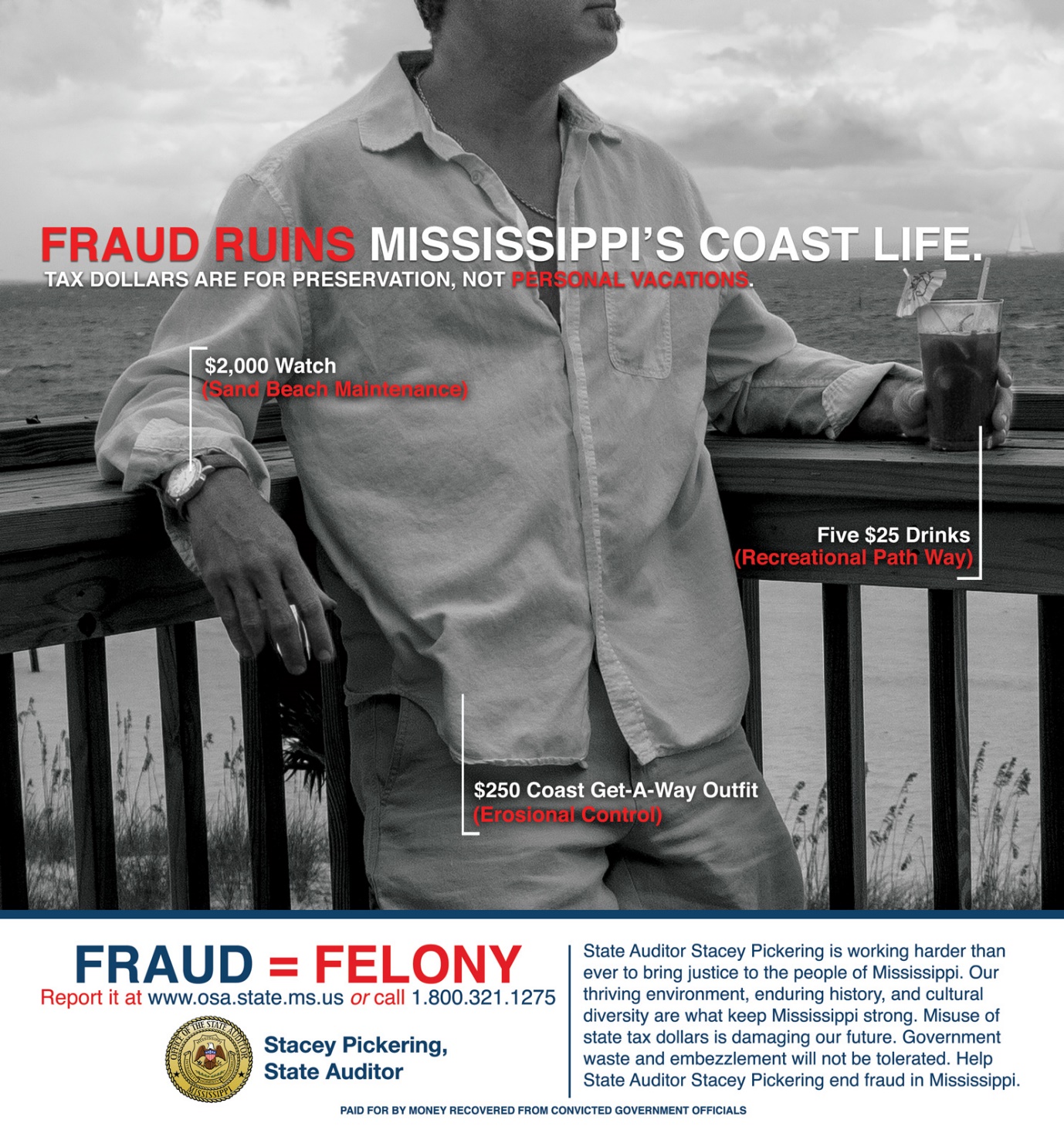 Long-Term Fraud Prevention


Let the public know you are watching
Katrina: From 2005 to 2012
Federal Government Demands Repayment

$1.8 billion/7,500 claims sampled

More than $250 million determined to have been misspent

Multi Agency Team

OSA work resulted in reduction to below $200,000
Polling Question 3: Which of these companies started in Mississippi?
Stetson Hats
Peavey Electronics (Music)
Viking Range Corporation
Flexible Flyer Snow Sled
Mossy Oak Outdoors
Bryan Foods
Pirouline Wafer cookie rolls
A, E and G
B, C, and F
All of the Above
None of the Above
Prevention is the Best Medicine
Prepare for they types of disasters that may occur in your geographical region

Have plans for
Loss of power and internet
Loss of local documentation—use offsite storage and redundant backups
Temporary loss of personnel—personal disasters
Disaster operations-before, during, and after
Oversight agencies can take an active role in training and preparation

Providing useful information

Conducting “Real Time” Audits

Identifying weaknesses in internal control, contracting, etc.

Watching and reviewing after the disaster

Consider having a generic template for emergency declarations with contingent authority to act